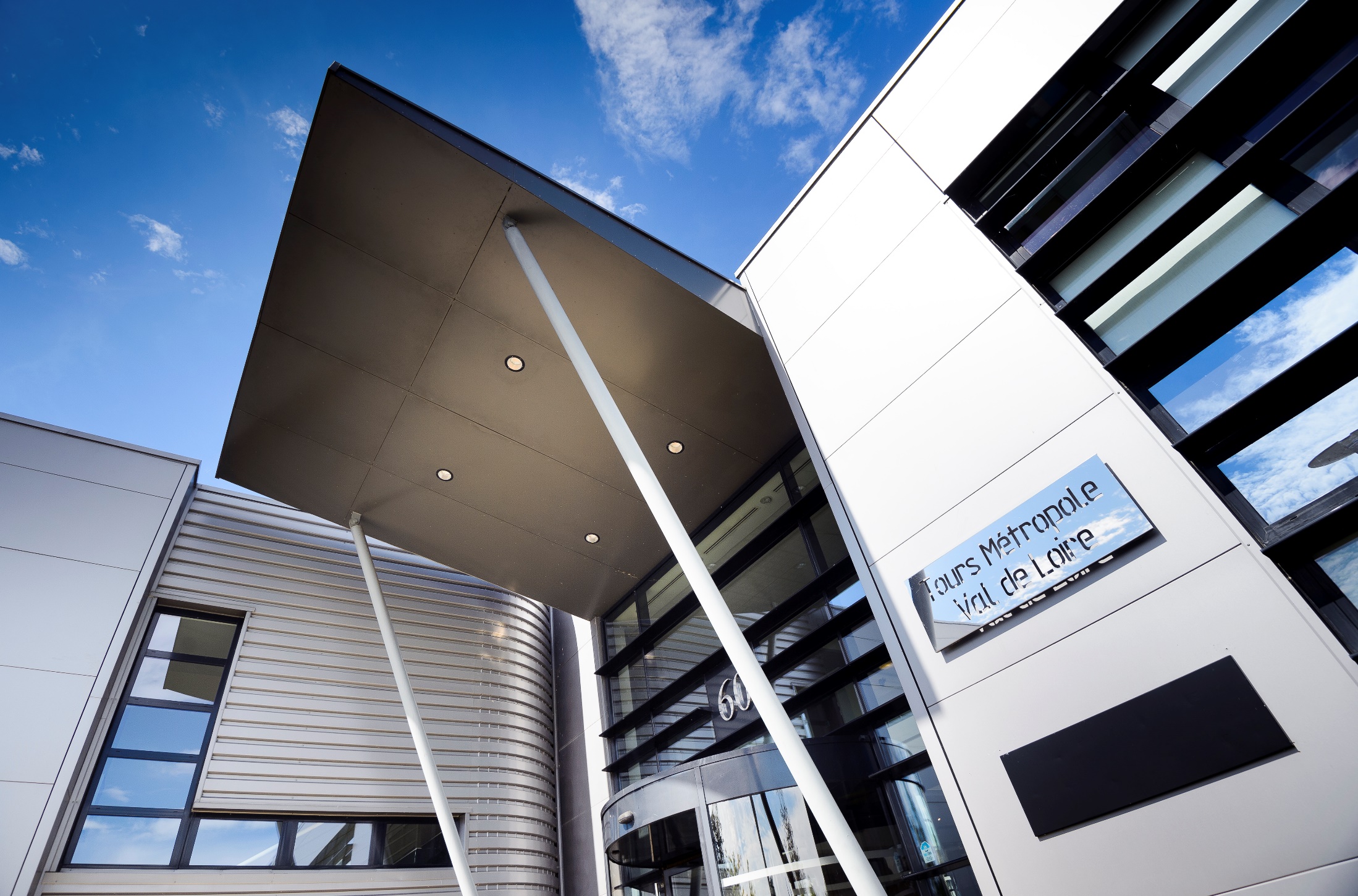 Présentation du budget primitif 2019
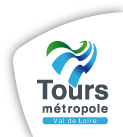 1/ Montant des budgets primitifs 2019
Les budgets primitifs 2019 s’élèvent à 
455,4 M€ 
(437,1 M€ en 2018)
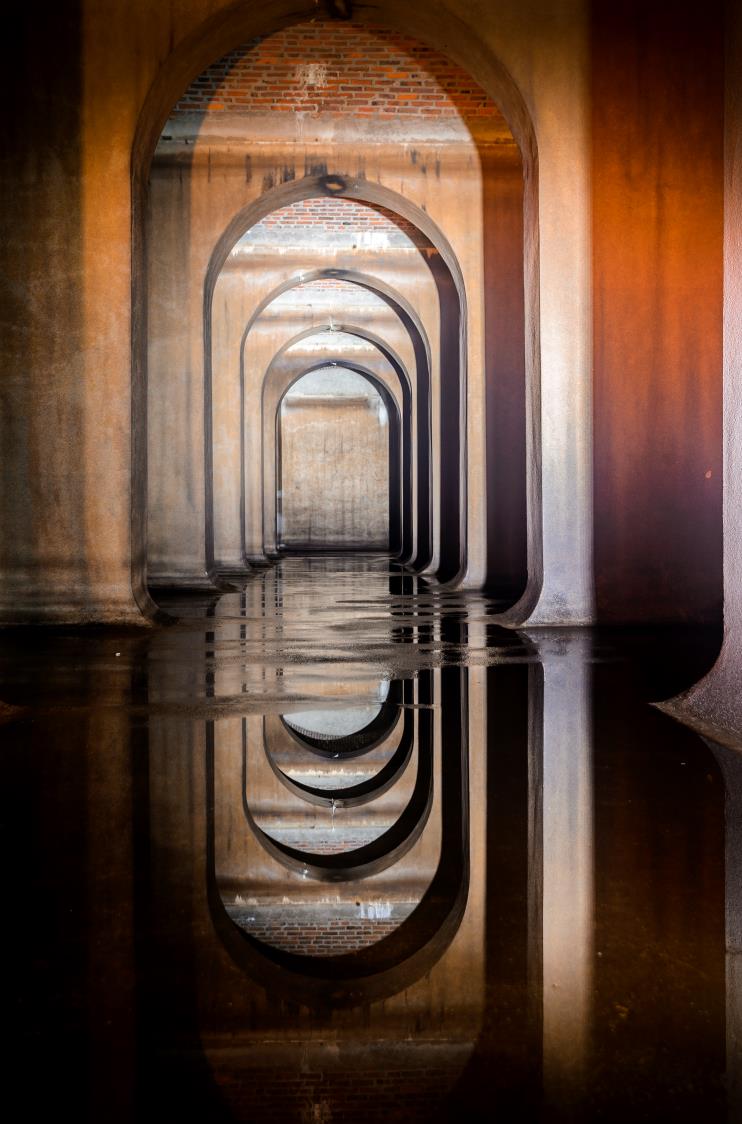 2
[Speaker Notes: Le montant 2018 pris pour comparaison ne comprend pas le budget annexe transport.]
Il se compose des budgets suivants : 

   1/ Budget Principal : 370,8  M€ (358,3 M€ en 2018)
   2/ Budget annexe de l’Assainissement : 46,4 M€ (46,0 M€ en 2018)   
   3/ Budget annexe de l’Eau Potable : 37,1  M€ (30,9 M€ en 2018) 
   4/ Budget annexe du Crématorium : 1,2  M€ (1,9 M€ en 2018)
3
2/ Les recettes de fonctionnement
sur le Budget Principal 2019 / Budgets Annexes
4
Fonctionnement
2.1 / Recettes de fonctionnement Budget Principal
Les recettes de Fonctionnement s'élèveront à 216,4 M€ 
(215 M€ en 2018)
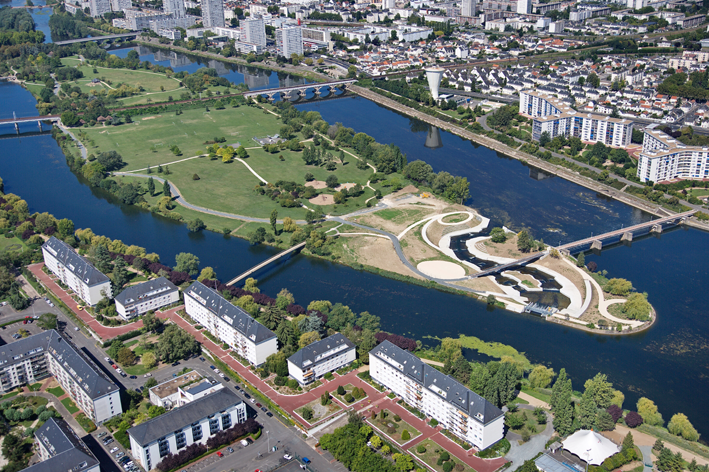 Maintien des taux de fiscalité à leur niveau de 2018
5
Fonctionnement
2.2 / Recettes de fonctionnement 
Budgets annexes
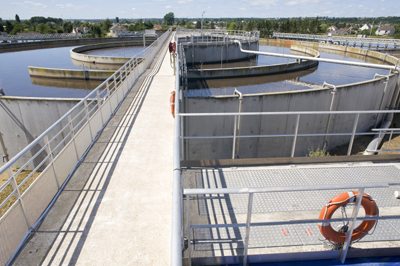 Budget  Assainissement
Les recettes de Fonctionnement s’élèvent à 23,1 M€ (24,5 M€ en 2018)
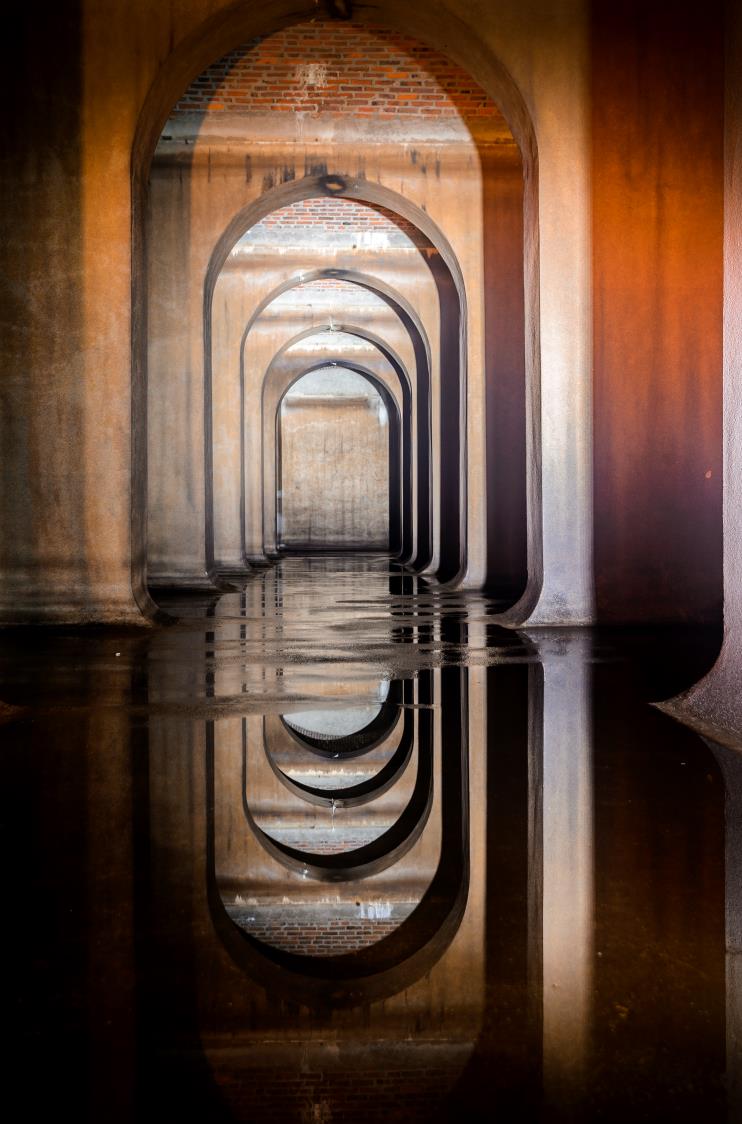 Budget  eau potable
Les recettes de Fonctionnement s’élèvent à 21,0 M€  (19,4 M€ en 2018)
Budget Crématorium   
Les recettes de Fonctionnement s’élèvent à 0,37 M€  (0,32 M€ en 2018)
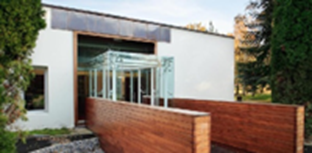 6
3/ Les dépenses de fonctionnement
sur le Budget Principal / Budgets Annexes
7
Fonctionnement
3.1/ Dépenses de Fonctionnement Budget Principal
En 2019, les dépenses réelles de Fonctionnement du Budget Principal s’élèveront à
 
182,6 M€ 
(185,9 M€ en 2018)
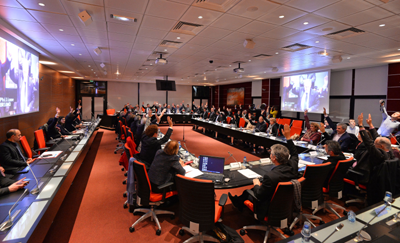 Baisse des dépenses de fonctionnement
8
Fonctionnement
3.2/ Dépenses de Fonctionnement Budgets Annexes
Budget  Assainissement
Les dépenses réelles de Fonctionnement s’élèveront à 14,3 M€
(14,1 M€ en 2018)

Budget eau potable
Les dépenses réelles de Fonctionnement s’élèveront à 12,4 M€
(11,2 M€ en 2018)

Budget Crématorium   
Les dépenses réelles de Fonctionnement s’élèveront à 0,1 M€
(0,1 M€ en 2018)
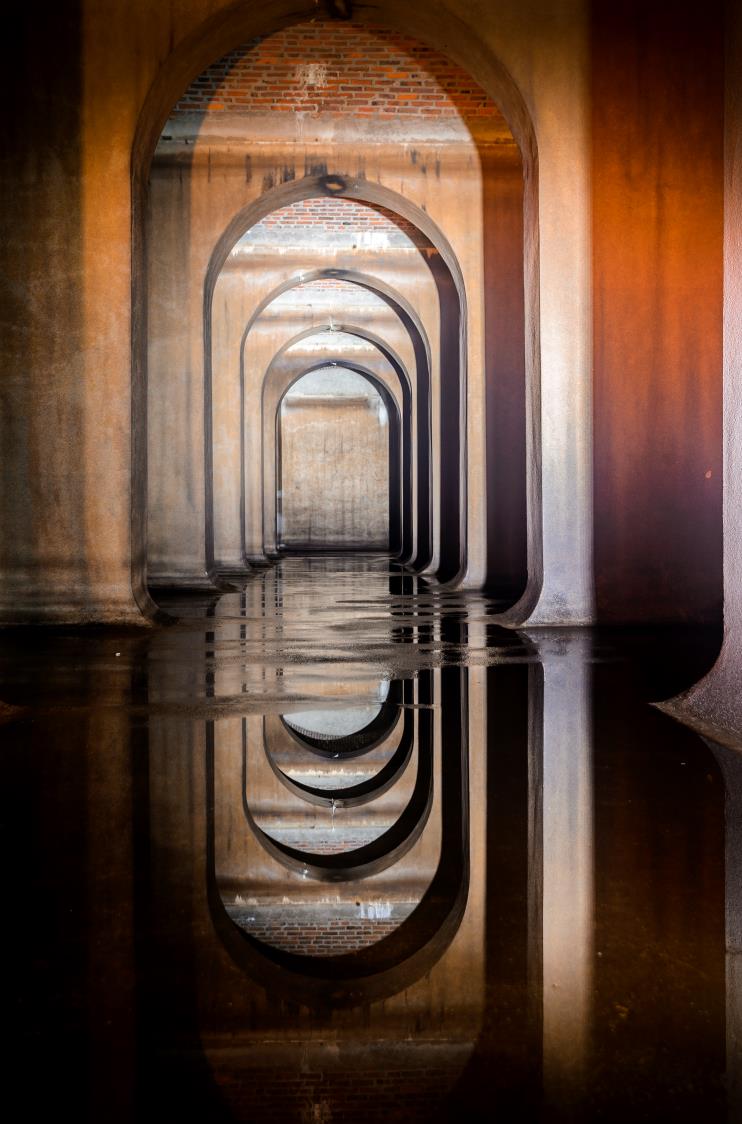 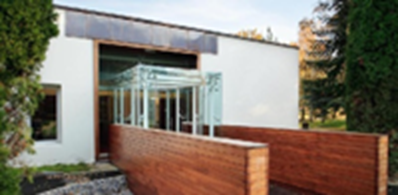 9
3.3/ Focus sur l’évolution de l’Autofinancement net
Budget Principal 
L’autofinancement net s’élève  à 21,5 M€ 
(17,0 M€ en 2018)


Budget  Assainissement   
L’autofinancement net s’élève à 7,0 M€
(8,7 M€ en 2018)


Budget  eau potable
L’autofinancement net s’élève à 7,2 M€ 
(6,8 M€ en 2018)


Budget Crématorium   
L’autofinancement  net s’élève à 0,3 M€ 
(0,3M€ en 2018)
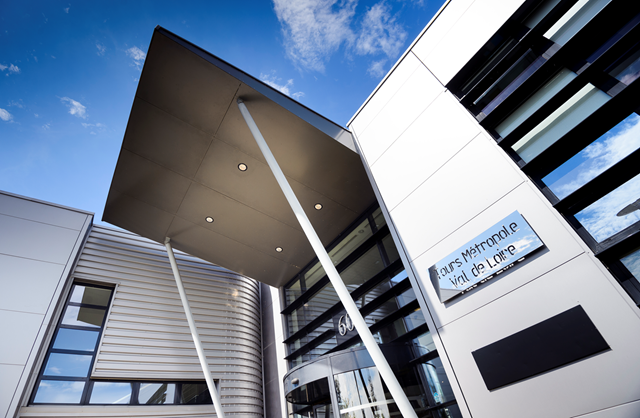 10
4/ Les recettes d’investissement
sur le Budget Principal / Budgets Annexes
11
Investissement
4.1/ Recettes d’Investissement Budget Principal
La reprise des résultats 2018 s’élève à 37,6 M€

Les recettes liées aux subventions s’élèvent à 37,9 M€ 
(24,1 M€ en 2018)

Les autres recettes  (FCTVA, taxe d’aménagement, opérations financières) s’élèvent à  15,3 M€ 
(10,9 M€ en 2018)

L’autofinancement s’élève à  33,8 M€ 
(29,1 M€ en 2018)

Dès lors le recours prévisionnel à l’emprunt s’élève à 21 M€ 
(28,6 M€ en 2018)
12
Investissement
4.2/ Recettes d’Investissement Budgets annexes
Budget  Assainissement   
La reprise des résultats 2018 s’élève à 6,3 M€ 
(3,2 M€ en 2018)

Le budget bénéficiera, au titre de l’eau usée, de 1,4 M€ de subvention de l’agence de l’eau 
(1,7 M€ en 2018)

Le budget principal contribuera à hauteur de  1,3 M€ au budget eau pluviale 
(1,3 M€ en 2018)

L’autofinancement  s’élève à 8,8 M€ 
(10,4 M€ en 2018)

Le recours à l’emprunt, s’élève à 4,8 M€ comme en 2018
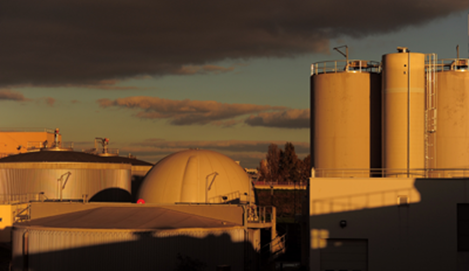 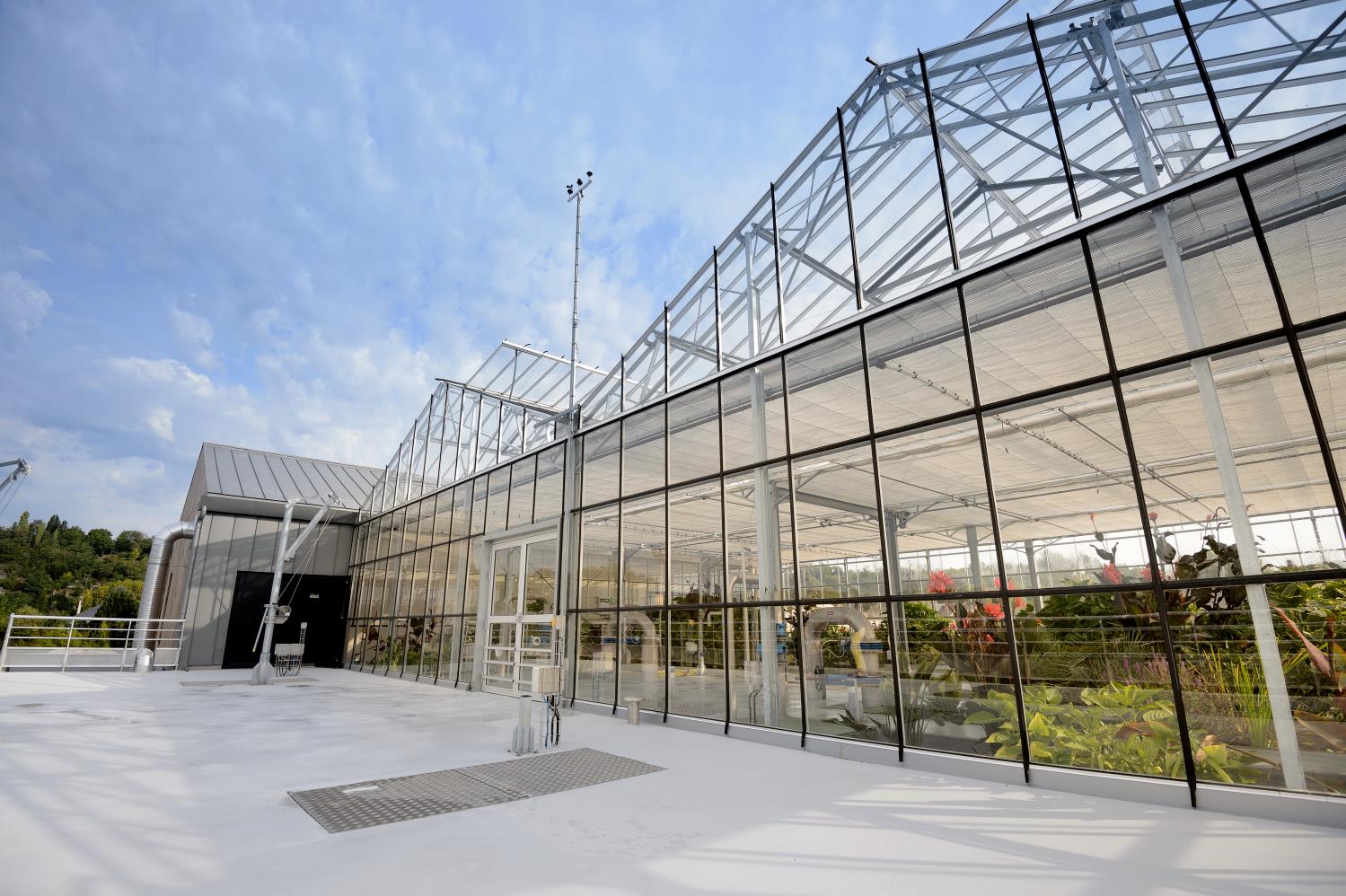 13
Investissement
4.2/ Recettes d’Investissement sur les Budgets annexes
Budget  eau potable
La reprise des résultats 2018 s’élève à 3,8 M€ 
(1,3M€ en 2018)

L’autofinancement  s’élève à  8,6 M€ 
(8,1 M€ en 2018)

Le recours à l’emprunt  s’élève à 3,3 M€ 
(2,1 M€ en 2018)
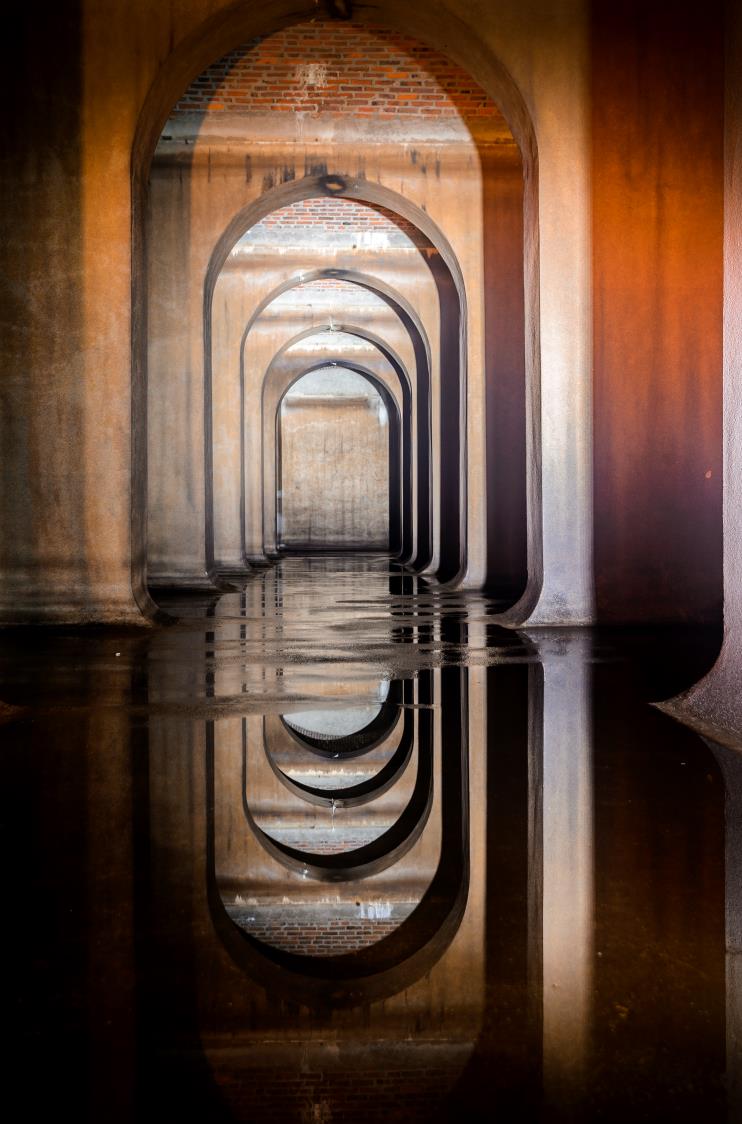 14
Investissement
4.2/ Recettes d’InvestissementBudgets annexes
Budget Crématorium   
La reprise des résultats 2018 s’élève à 0,6 M€
(0,1 M€ en 2018)

L’autofinancement s’élève à 0,3 M€
(0,3 M€ en 2018)

Pas de recours à l’emprunt
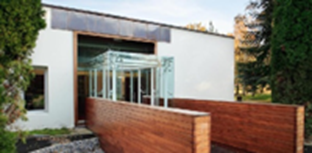 15
5/ Les dépenses d’investissement
sur le Budget Principal/ Budgets Annexes
16
Investissement
5.1/ Dépenses d’InvestissementBudget Principal
En 2019, le volume d’Investissement sur le budget principal s’élèvera à 

84,0 M€ 
(72,8 M€ en 2018)
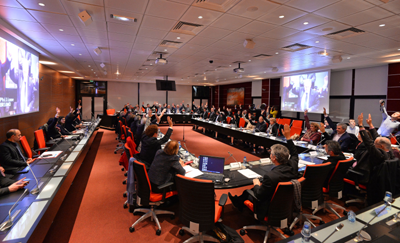 Investissement en hausse
17
[Speaker Notes: Les dépenses d’investissement s’élèveront à 84M€ hors remboursement du capital de la dette (12,3M€), restes à réaliser (37,6M€), participation au budget Eaux pluviales (1,3M€), reversement de la taxe d’aménagement (1,7M€) et écritures d’ordre. 

Sur ce périmètre, les crédits d’investissement progressent de 11,2M€, soit une hausse de 15,4%.]
Taux de réalisation des dépenses d’investissement
18
Investissement
5.2/ Répartition des dépenses d’Investissement par politiques publiques
Développement économique    			          9.640.107 € 

Interventions sur les parcs d’activités 			           1.297.000 €
Parc test de la Liodière à Joué Lès Tours
Signalétique des parcs
Aménagement parc des Grands Mortiers à  St-Pierre-des-Corps
Dialogue compétitif secteur Aéroport
		
Site MAME						            2.836.000 €
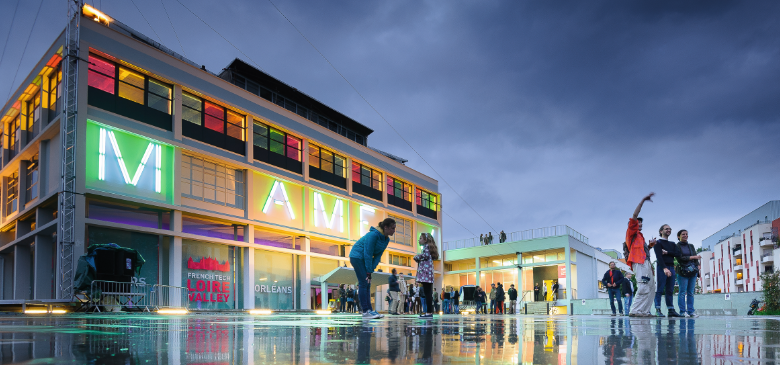 19
[Speaker Notes: Les crédits affectés au Développement économique s’élèvent à 10M€. Ce montant est stable par rapport à 2018.]
Investissement
5.2/ Répartition des dépenses d’Investissement par politiques publiques
Développement économique (suite..)

Soutien en faveur du commerce		              		              2.356.800 €
Requalification de l’espace commercial de la Riche
FDC pour la création d’une boulangerie à Mettray
Réaménagement des commerces du centre 	bourg de Parçay-	Meslay
Requalification commerciale de l’avenue de Grammont
Aménagement de la place Coty à Tours
Fonds façades

Soutien à la recherche 						2.850.307 €
Aménagement CERTEM PLUS
Participation pour les équipements du CERTEM 2020			
Centre Aéro

Fonds d’investissement French Tech	   	   		   300.000 €
20
Investissement
5.2/ Répartition des dépenses d’Investissement par politiques publiques
2) Politique agricole                                                           	395.000 €
Construction d’une CUMA à Berthenay
Accompagnement projets agricoles Rochecorbon
Viabilisation de terrains de maraichages aux Iles noires à La Riche
Construction d’un auvent mutualisé à La Riche
Etudes pour la construction d’une légumerie
Acquisitions foncières
Soutien à l’abattoir de Bourgueil

3) Ordures ménagères                                              	           7.295.360 €
Equipement du service
Programme d’aménagement des dépôts et déchetteries
Acquisition de matériel de transport
Programme de conteneurisation
Prise de capital nouveau centre de tri
Projet de maison de l’environnement à la Gloriette
21
[Speaker Notes: Les crédits prévus pour la politique agricole sont de 395 00 euros contre 220 000 euros au budget primitif 2018. Cela représente une progression de 175 000 € (+79,5%).

Les ordures ménagères représenteront un budget de 7,3M€, en baisse de 2,8M€ (10,1M€ en 2018).]
Investissement
5.2/ Répartition des dépenses d’Investissement par politiques publiques
4) Habitat					             	           7.704.018 €
Aides au foncier		                        			
Aides déléguées à la Pierre                                 		
Interventions au titre du logement social          		
Interventions au titre du logement privé               		
Interventions aires d’accueil gens du voyage      		


5) Infrastructures		                                                 9.734.112 €
Aménagement des voiries suivantes :
la rue A de Musset à Fondettes
la route de Monts à Joué Lès Tours
le carrefour des Quatre bornes à Joué Lès Tours
le carrefour des RD938 ET 959 à la Membrolle sur Choisille	
le Bd de Gaulle à St Cyr sur Loire (carrefour LIDL) étant précisé que cet aménagement est en parallèle financé par LIDL
22
[Speaker Notes: Les crédits pour l’Habitat sont stables à hauteur de 7,7M€. 

Le budget prévu pour les infrastructures est en forte hausse : de 6,8M€ en 2018, il passe à 9,7M€ en 2019, progressant ainsi de 2,9M€ (+42%).]
Investissement
5.2/ Répartition des dépenses d’Investissement par politiques publiques
5) Infrastructures (suite)	
La rue des Bordiers à Tours et St Cyr sur Loire
Restructuration de l’avenue Jacques Duclos à Saint Pierre des Corps
Restructuration de l’avenue M. Cachin à Saint Pierre des Corps
Interventions sur les ex voiries départementales
Programme de revêtements de chaussée
Grosses réparations ouvrages d’art
Audit patrimonial ouvrages
Rénovation du pont Napoléon à Tours
Mise en œuvre schéma deux roues
Réseau routier Nord
Audit patrimonial de l’éclairage public
Programme de sécurisation des armoires électriques
Etudes préalables au renouvellement des DSP des parkings en concession
Etude liaison Fondettes-Luynes
Acquisitions foncières pour alignement
Programme « Passages »
Etudes générales de trafic
23
Investissement
5.2/ Répartition des dépenses d’Investissement par politiques publiques
6) Equipements sportifs                                              	              7.618.400 €

Piscines                                                         			              6.787.000 €
Piscine de Fondettes 
Piscine de Luynes
Interventions sur piscines Lac, La Riche, Mortiers

Salles de sport                                                  		                 249.000 €
Etudes  salle de Druye
Etudes salle de Chanceaux sur Choisille
Etudes salle de Parçay Meslay

Terrains de sport                                                  		                 582.400 €
Fonds de concours tir à l’arc à Saint-Avertin
Interventions sur le site des Bercelleries à Joué Lès Tours	
Site de Beauregard à Rochecorbon
24
[Speaker Notes: Les crédits affectés aux équipements sportifs progressent également de manière significative. Ils s’élèvent à 7,6M€ contre 6,8M€ en 2018, soit une hausse de 0,85M€ (+12,7%).]
Investissement
5.2/ Répartition des dépenses d’Investissement par politiques publiques
7) Tourisme                                                                                     3.783.062 €

Acquisition Auberge de jeunesse et son mobilier

Aménagement des abords des espaces d’accueil des touristesà Villandry

Signalétique et jalonnement des sites

Vélotourisme
	- l’itinéraire cyclable de St Jacques de Compostelle	
	- l’itinéraire cyclable du canal du Berry

Campings

Batellerie: Etude la navigabilité de la Loire et soutien auxassociations

Mise en lumière de la rue Nationale

« Envies de Loire »
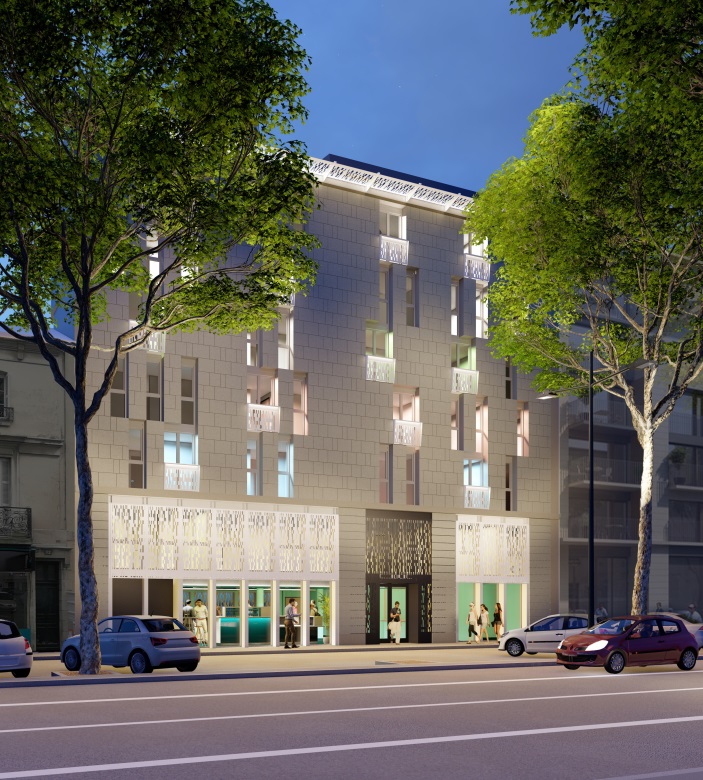 25
[Speaker Notes: Le budget d’investissement pour le tourisme passe de 2,5M€ en 2018 à 3,8M€ (+1,3M€ soit +52,3%).]
Investissement
5.2/ Répartition des dépenses d’Investissement par politiques publiques
8) Energie                                                                                         601.000 €
Fonds de concours Plan Climat
Travaux d’économies d’énergie et interventions dans les bâtiments métropolitains
Schéma directeur énergie	
Etudes réseau de chaleur Ouest et Nord de Tours


9) Urbanisme                                                                                    729.326 €
Système d’Informatique Géographique
Procédures d’urbanisme en lieu et place des Communes
Equipement du bureau d’études
26
[Speaker Notes: Les crédits d’investissement dédiés aux actions en matière d’énergie s’élèvent à 0,6M€. Ils étaient de 1,1M€ en 2018, en lien avec l’acquisition du terrain pour la future chaufferie. 

En matière d’urbanisme, les crédits sont ramenés à 0,7M€, en légère diminution par rapport à 2018 (0,9M€).]
Investissement
5.2/ Répartition des dépenses d’Investissement par politiques publiques
10) GEMAPI                                                                                      945.000 €
Participation travaux renforcement au plan Loire Grandeur Nature
Interventions sur barrages
Acquisition de matériel et outillage
Acquisition GEMAPI
	

11) Enseignement supérieur                                                        5.015.000 €
Participation à la réhabilitation du bâtiment Vialle de l’UFR de médecine
Acquisition Batiment ESBAT 	
Equipements pédagogiques de l’ESBAT       
Etudes pour la création d’un pôle d’excellence Apprentissage-formation
Participation à l’équipement pédagogique de l’AFPP
27
[Speaker Notes: Les crédits pour la GEMAPI sont de 945 000 euros, en progression de 200 000 euros par rapport à 2018 (743 000 euros). 

Le budget d’investissement dédié à l’enseignement supérieur est particulièrement élevé en 2019, à hauteur de 5M€. Il était en 2018 de 0,6M€, soit une progression de 4,4M€. Ce montant s’explique notamment par l’acquisition du bâtiment ESBAT.]
Investissement
5.2/ Répartition des dépenses d’Investissement par politiques publiques
12) Développement durable                                                            2.268.500 €
	Aménagement des Iles Noires de la Riche
	Jardins familiaux avec création des jardins  familiaux à la Gloriette et soutien 	financier
	Interventions sur le site de la Gloriette
	Actions Plan Climat
	Plan de prévision des risques technologiques

13) Défense incendie                                                                          415.000 €

14) Equipements culturels                                                                       490.000 €
Equipement culturel Ballan Miré
Equipement Temps Machine à Joué Lès Tours
Centre culturel contemporain O. Debré
Interventions Médiathèque F. Mitterrand	
Fonds de concours pôle culturel Rochecorbon
28
[Speaker Notes: Les actions en matière de développement durable voient également leur budget progresser fortement : il s’élève à 2,3M€ contre 0,6M€ en 2018. Cela représente une augmentation des crédits de 1,7M€ (les crédits sont multipliés par 4). 

Les crédits de défense incendie passent de 0,2 à 0,4M€ avec, précisément, une progression de 176 000 euros (+74%). 

Le budget des équipements culturels connait lui aussi une forte progression, passant de 171 000 euros en 2018 à 490 000 euros en 2019, soit une augmentation de 319 000 euros.]
Investissement
5.2/ Répartition des dépenses d’Investissement par politiques publiques
15) Equipements des services					  5.569.604€



16) Interventions sur les communes suite aux transferts
	 de charge  							  21.828.002€
29
[Speaker Notes: Le budget d’équipement des services passe de 5,1M€ à 5,6M€, soit une augmentation de 0,5M€.

Enfin, les interventions sur les communes seront également en nette progression, s’établissant à 21,8M€ contre 19,3M€ en 2018. Le budget progresse donc de 2,5M€.]
6/ Les dépenses d’investissement
sur les Budgets Annexes
30
Investissement
6/ Dépenses d’Investissement sur Budgets Annexes
Assainissement
Le volume  d’investissement 2019 s’élève à 12,6 M€ dont 1,3 M€ au titre de l’eau pluviale
(15,4 M€ en 2018)
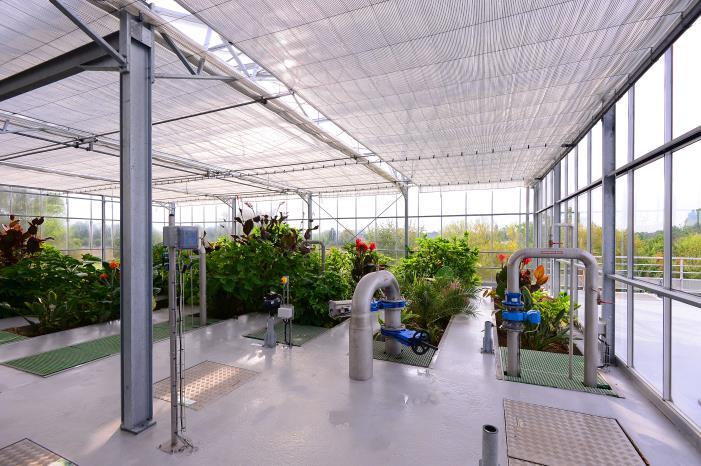 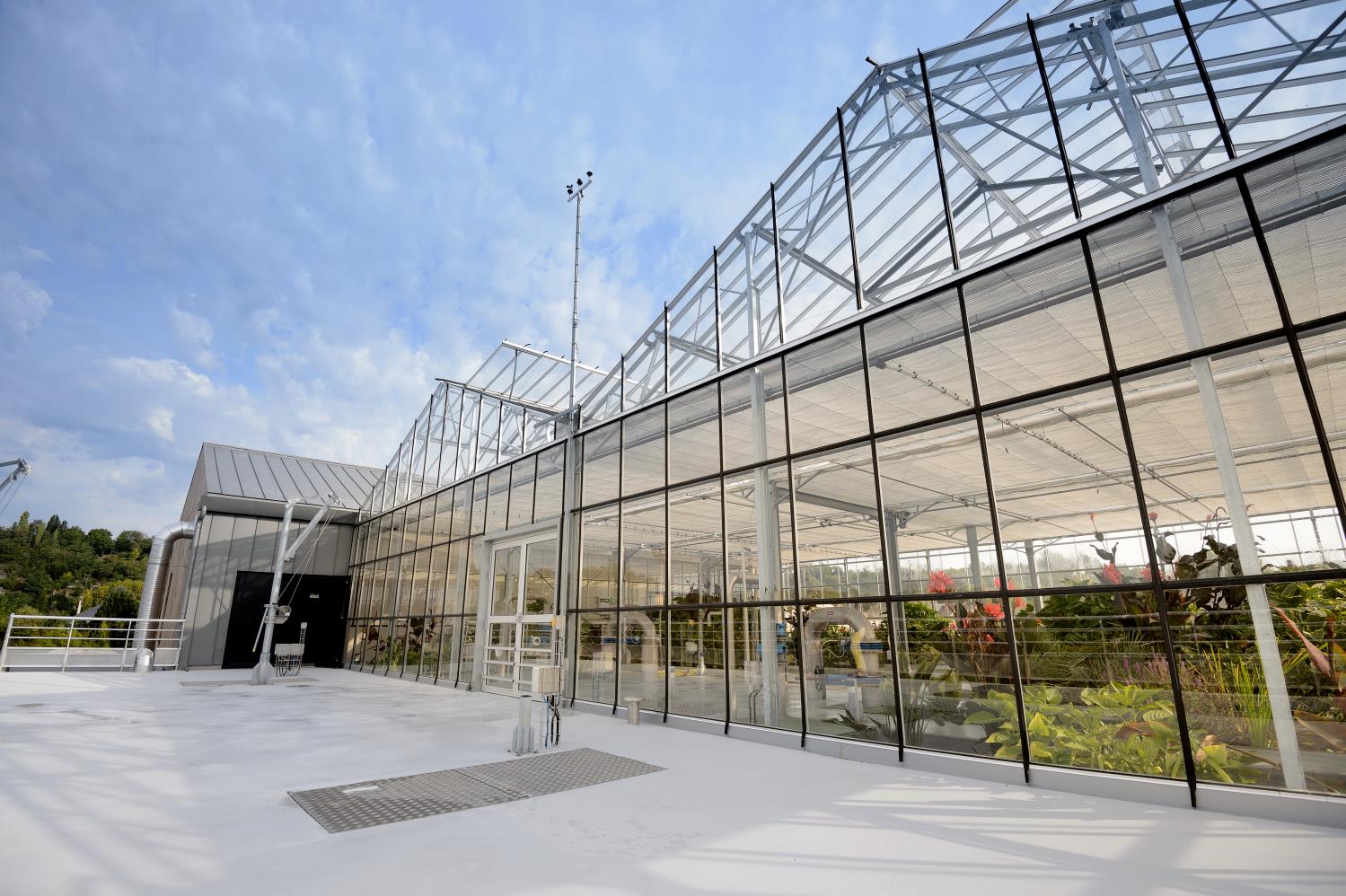 31
[Speaker Notes: Les dépenses d’investissement du budget annexe de l’assainissement s’établissent à 12,6M€, hors reports de 7,6M€, remboursement de la dette de 1,8M€ (pour le seul assainissement collectif), et écritures d’ordre. Sur ce périmètre, les crédits 2018 étaient de 15,4M€.]
Investissement
BUDGET ANNEXE ASSAINISSEMENT / EAUX/ EAUX PLUVIALES
12.643.360 €

Assainissement collectif                       			          11.384.500 €
Stations d’épuration                				            1.380.000 €
Station Grange David
Station de Joué Lés Tours
Station de Chanceaux sur Choisille
Station de Berthenay
Les réseaux                              				          10.004.500 € Les études
Les acquisitions de matériel et d’équipements
Les travaux de constructions ou d’extensions des réseaux
 
Eaux pluviales                               		                      	           1.258.860 €
Etudes
Acquisition matériels 
Travaux
32
Investissement
6/ Dépenses d’Investissement sur Budgets Annexes
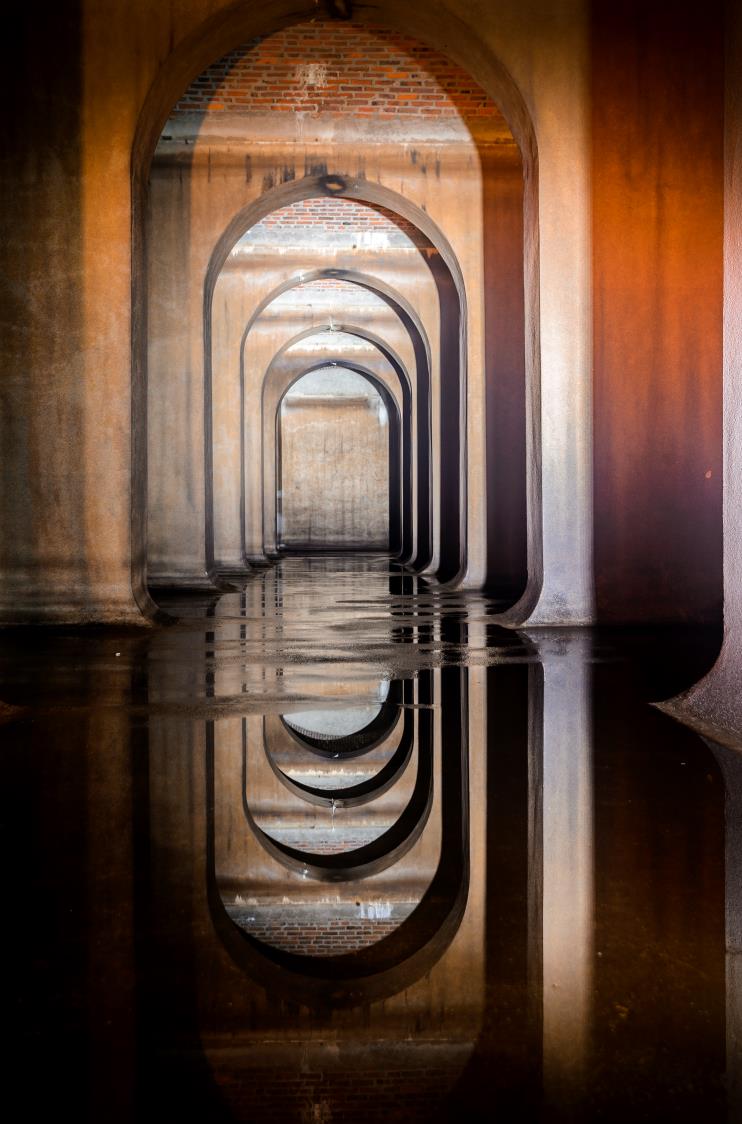 Eau potable

Le volume d’investissement 2019 s’élève à 10,8 M€
(8,9 M€ en 2018)
33
[Speaker Notes: Les crédits d’investissement s’établissent à 10,8M€, hors restes à réaliser (3,8M€), remboursement d’emprunts (1,4M€) et écritures d’ordre. Ce montant était de 8,9M€ en 2018. Il y a donc une progression de 1,9M€ (+21%).]
Investissement
BUDGET ANNEXE EAU POTABLE                         	         10.835.800 €

Production et stockage               			         	           1.418.800 € 
Les réseaux                                			        	           9.417.000 €
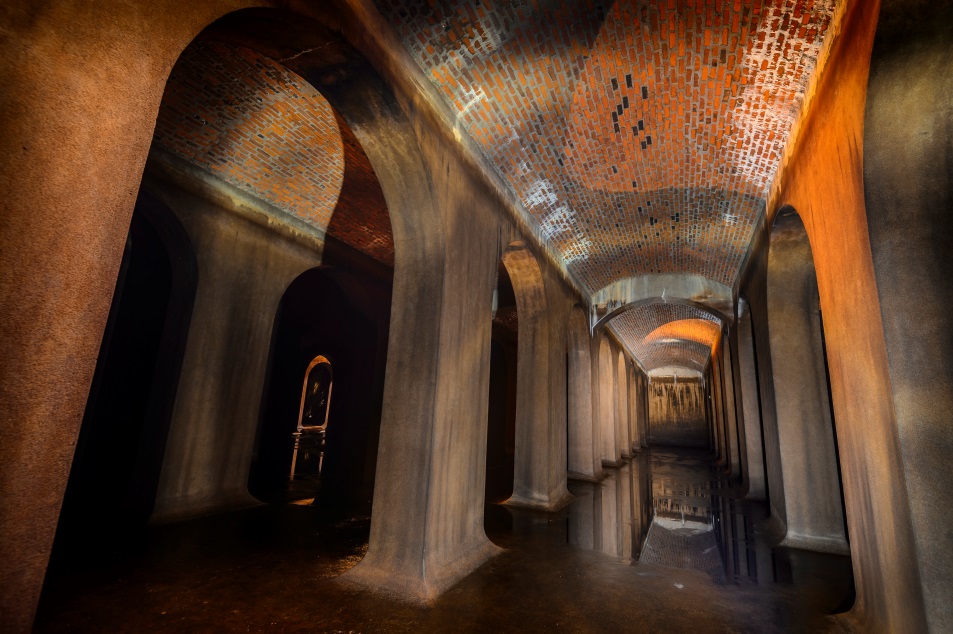 34
Investissement
6/ Dépenses d’Investissement sur les Budgets Annexes
Crématorium


Le volume  d’investissement 2019 s’élève à 0,03 M€ (1,2 M€ en 2018)
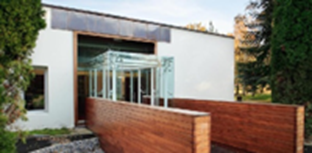 35
[Speaker Notes: Les crédits d’investissement sont fixés 0,3M€, en diminution significative par rapport à 2018 (1,2M€, soit une baisse de 0,9M€).


Ainsi le montant consolidé de l’investissement (hors restes à réaliser, remboursements d’emprunt et écritures d’ordre) du budget principal et des budgets annexes passe de 98,3M€ au budget primitif 2018 à 107,7M€ pour le BP 2019. Cela représente un effort supplémentaire d’investissement de 9,4M€, soit une augmentation de près de 10%.]
7/ La dette
36
Présentation consolidée de la dette
8.1 / Rappel de la situation de la dette au 01.01.2019
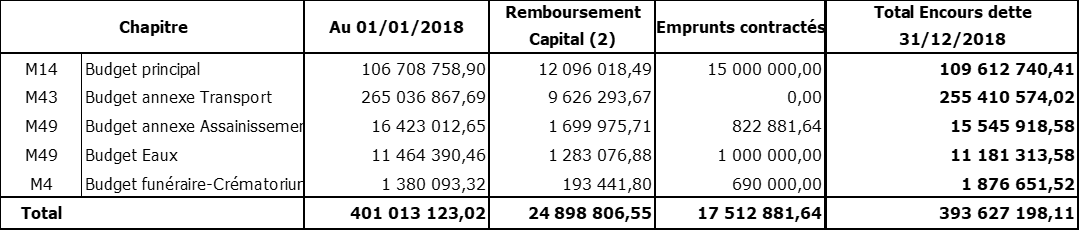  Désendettement de 7,4 M€
37
Présentation consolidée de la dette
8.2 / Ratio de désendettement
La capacité de désendettement consolidée de la Métropole est de 7,19 années soit une situation saine selon le ratio de Klopfer.
38
8/ Ce qu’il faut retenir de ce Budget Primitif 2019
39
Budgets primitifs 2019 (principal et annexes) répartis par politique publique
Eclairage public, voirie, espaces verts, infrastructures 88,1
310,8 M€
Coordination des actions de sensibilisation en matière d’environnement 2,7
40
Les actions de développement durable portées par Tours Métropole Val de Loire
(dépenses de fonctionnement et d’investissement)
Actions de sensibilisation 	3.080.245 €
Aménagement des Iles Noires de la Riche : 190.000€
Jardins familiaux et interventions La Gloriette : 123.500€
Actions Plan Climat : 50.000€
Plan de prévision des risques technologiques : 1.570.000€
Réaménagement peupleraie et restaurations prairies : 214.000€
Equipements : 65.000€
Frais de fonctionnement : 288.021€
Charges de personnel : 579.724€

Politique agricole                                                                    449.150 €
Frais de fonctionnement : 50.000€
Construction d’une CUMA à Berthenay : 50.000€
Accompagnement projets agricoles Rochecorbon : 40.000€
Viabilisation de terrains de maraichages aux Iles noires à La Riche : 195.000€
Construction d’un auvent mutualisé à La Riche : 20.000€
Etudes pour la construction d’une légumerie : 20.000€
Acquisitions foncières : 60.000€
Soutien à l’abattoir de Bourgueil : 13.990€
41
Energie 	1.378.089 €
Frais de fonctionnement : 50.000€
Charges de personnel : 697.270€
Fonds de concours Plan Climat : 150.000€
Travaux d’économies d’énergie et interventions dans les bâtiments métropolitains : 265.000€
Schéma directeur énergie : 130.000€
Etudes réseau de chaleur Ouest et Nord de Tours : 56.000€
Acquisition d’un logiciel spécialisé : 25.000€

Habitat						         3.350.000 €
Bonifications d’aide pour la performance énergétique dans les opérations de construction neuve de logements sociaux : 1.350.000€
Aides aux travaux d’amélioration thermique du parc Logement social existant : 600.000€
Aides aux travaux d’amélioration thermique du parc Logement privé existant : 480.000€
Création d’une plateforme locale de rénovation de l’habitat : 920.000€

Schéma Vélo 	2.500.000 €
Schéma 2 roues : 500.000€
Itinéraire cyclable Saint Jacques de Compostelle : 1.200.000€
Itinéraire cyclable Cher Canal du Berry : 800.000€
42
Eclairage public 	   180.373 €
Audit patrimonial sur l’éclairage public : 180.373€

Valorisation des ordures ménagères		         2.101.260 €
Aménagement des dépôts et déchetterie : 333.500€
Contenerisation : 1.000.000€
Réhabilitation thermique : 45.000€
Projet Maison de l’environnement à la Gloriette : 250.000€
Prise de participation Centre de tri : 472.760€

Propreté urbaine					            400.000 €
Achat de véhicules et matériels spécialisés : 400.000€

GEMAPI					        	         1.381.089 €
Frais de fonctionnement : 165.000€
Charges de personnel : 271.089€
Participation travaux renforcement au plan Loire Grandeur Nature : 445.000€
Interventions sur barrages : 185.000€
Acquisition de matériel : 260.000€
Acquisitions GEMAPI : 55.000€
43
Eaux pluviales	1.882.860€
Frais de fonctionnement : 624.000€
Etudes techniques : 211.000€
Acquisitions de matériel :100.000€
Travaux et installations techniques : 947.860€

Equipement des services		50.000€
Véhicules électriques : 50.000€

Soit un total de 16.753.247€ inscrits au budget 2019, à ajouter aux 43,6M€ pour l’assainissement et 37,1M€ pour l’eau potable pour un total de 97,4M€.

Mobilités	
Expérimentation de 5 minibus électriques : septembre 2019
Travaux préparatoires à l’arrivée des futurs bus GNV

Projets d’investissement conduits par Tours Métropole Val de Loire
Schéma eau potable : 0,75M€
Nouveau centre de tri : 25M€
Unité de production d’énergie verte (UPEV) : 60M€
Chaufferie Biomasse : 21M€
44
[Speaker Notes: Pour complément : les montants inscrits par le SMT pour les mobilités sont
Location de 5 minibus  électriques à partir de septembre (loués par Kéolis car expérimental) : 70 000 € HT pour 2019
Mise aux normes du chauffage de l’atelier pour l’accueil des futurs bus GNV (arrivée en 2021) : 215 000 € HT pour 2019]
Ce qu’il faut retenir de ce Budget Primitif 2019
Pas d’augmentation des taux de fiscalité

Dépenses de fonctionnement maîtrisées

Capacité d’autofinancement augmentée 

Politique d’investissement ambitieuse

Une priorité : le développement durable
45
Merci de votre attention
46